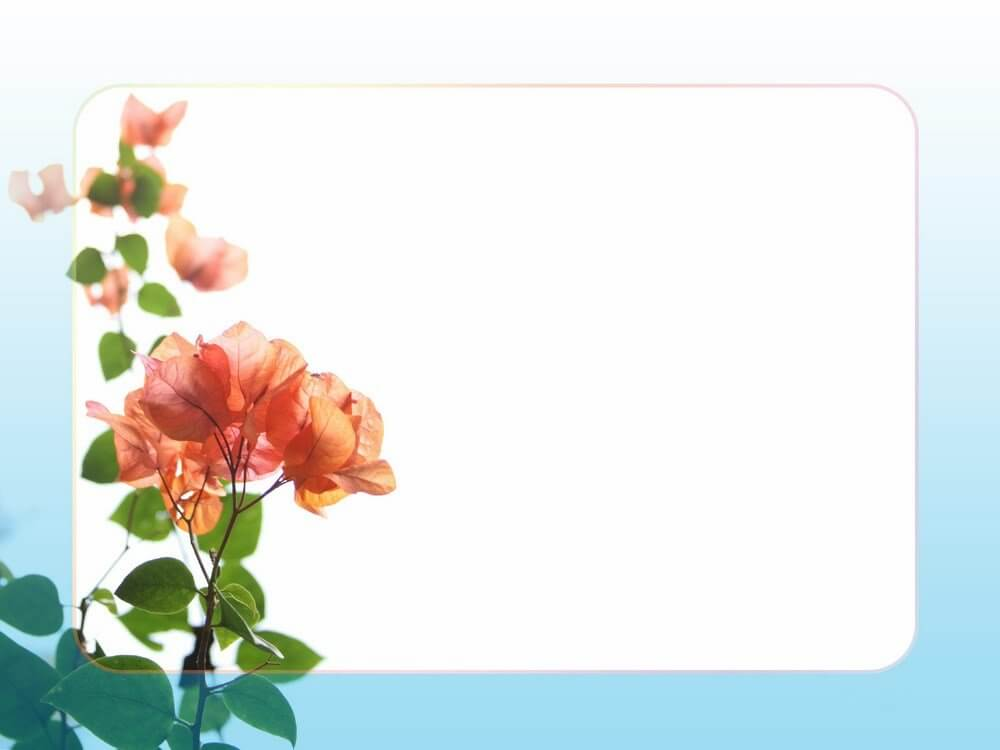 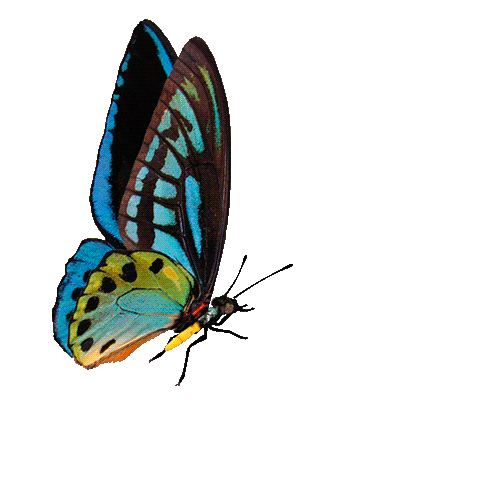 TRÒ CHƠI
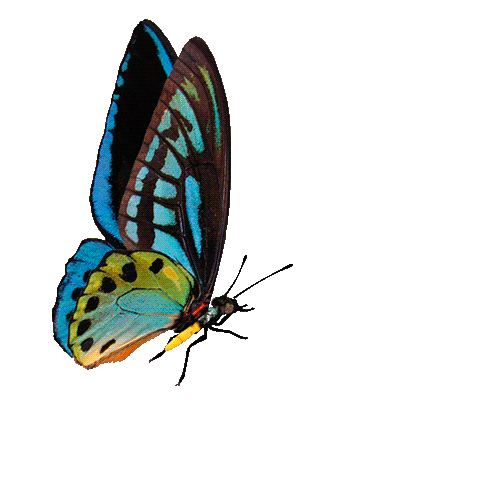 www.themegallery.com
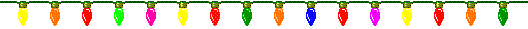 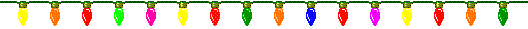 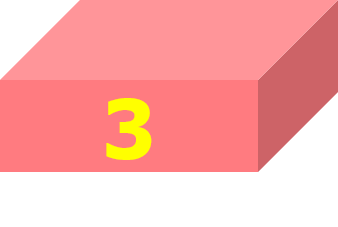 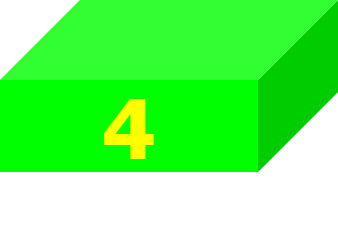 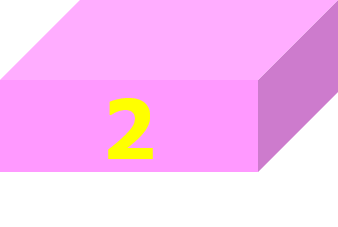 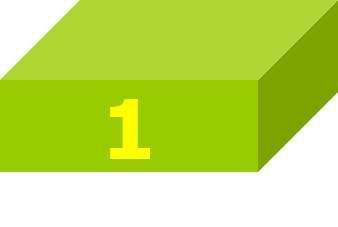 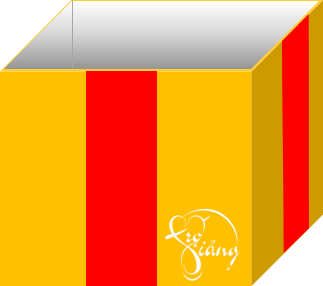 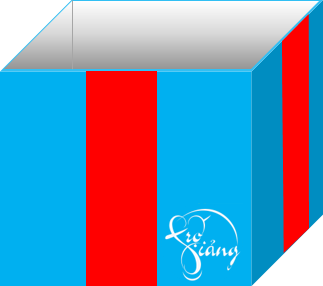 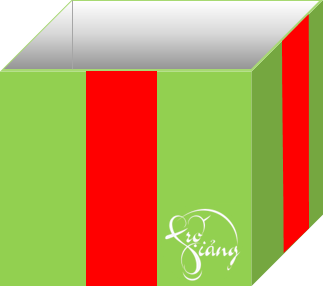 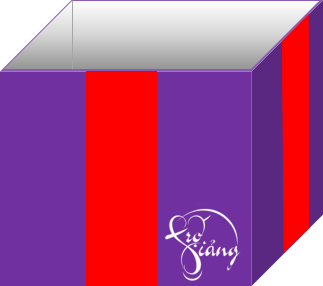 TRÒ CHƠI HỘP QUÀ BÍ MẬT
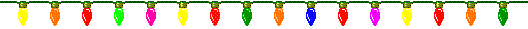 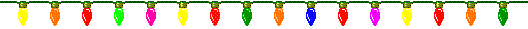 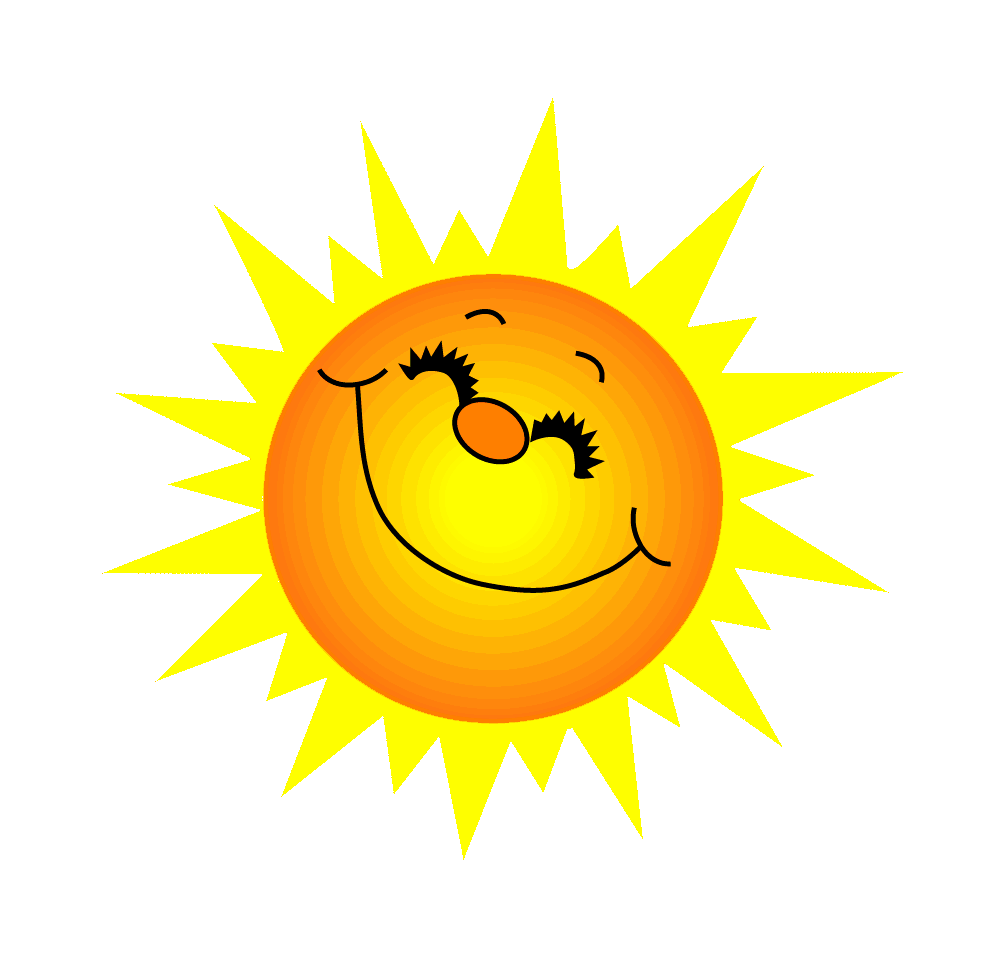 Câu 1: Mục đích chính của nghị luận văn học là gì?
- Thuyết phục người đọc về một vấn đề văn học.
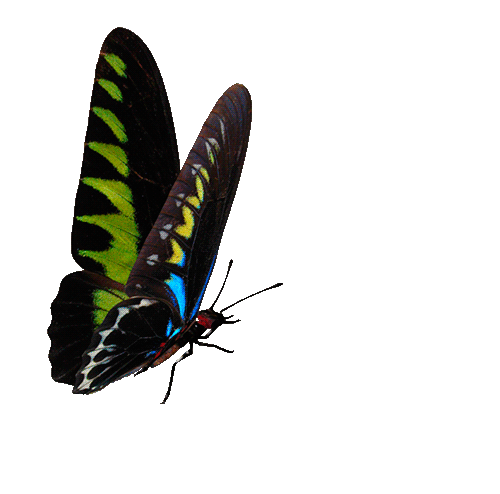 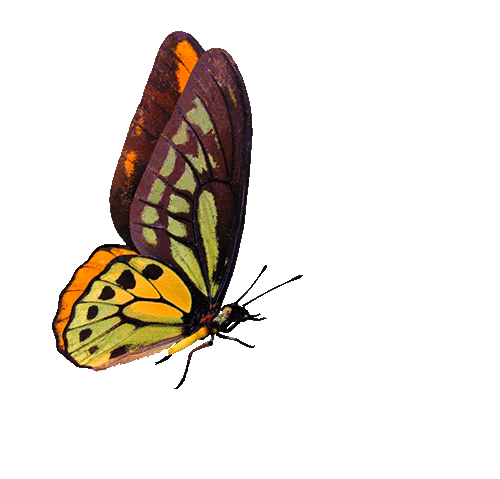 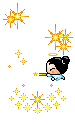 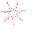 Chúc bạn may mắn lần sau!
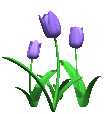 GO HOME
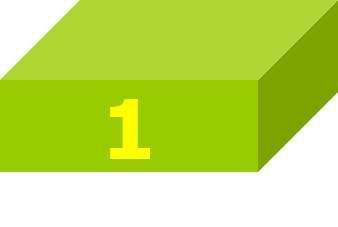 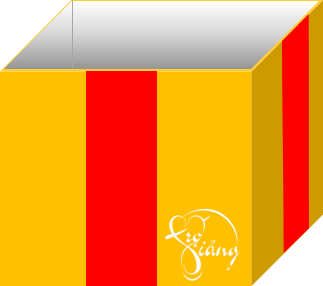 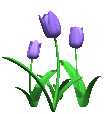 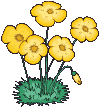 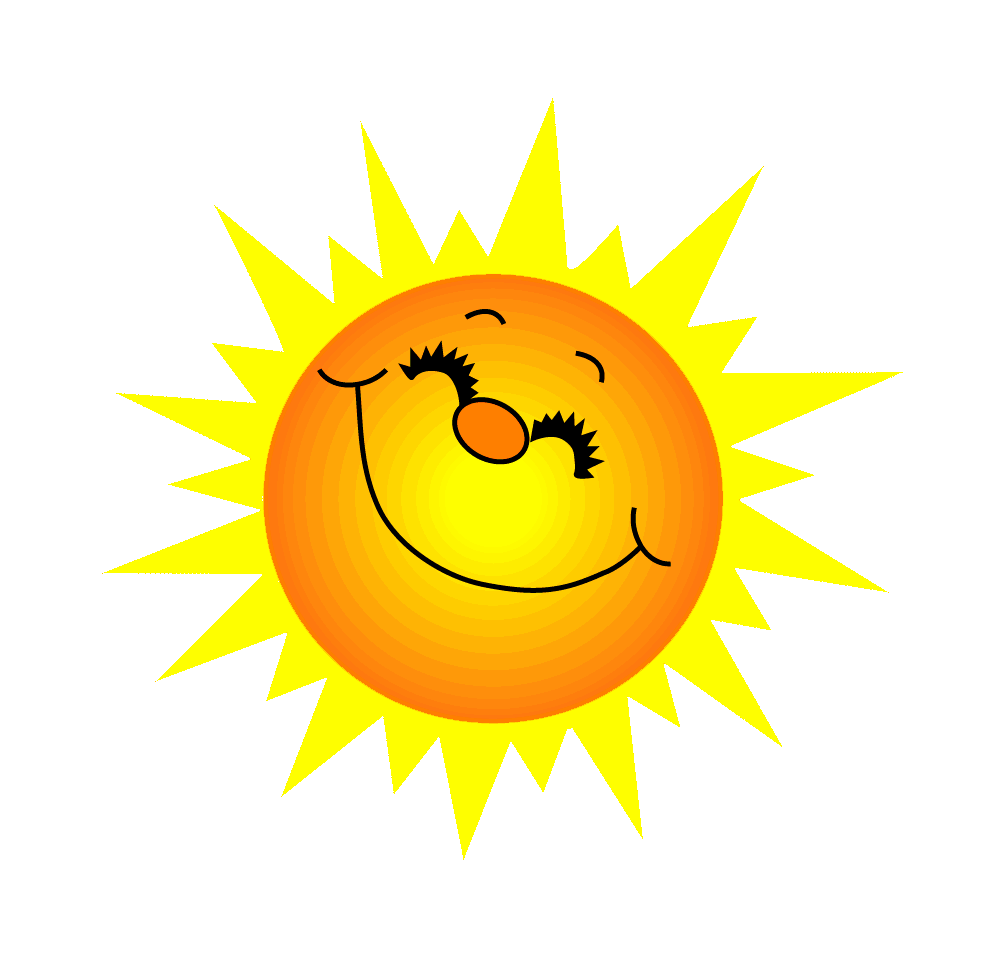 Câu 2: Nội dung của bài nghị luận văn học là gì?
- Phân tích vẻ đẹp nội dung hoặc nghệ thuật của tác phẩm
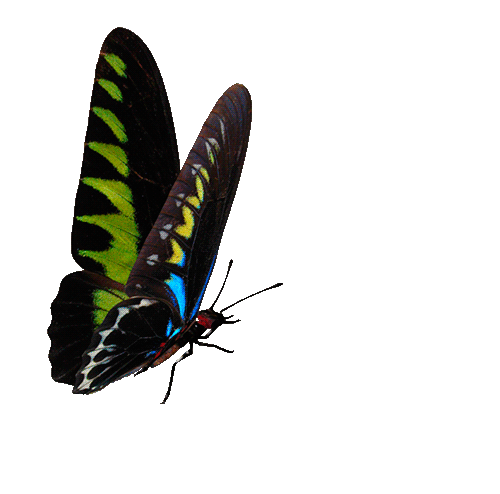 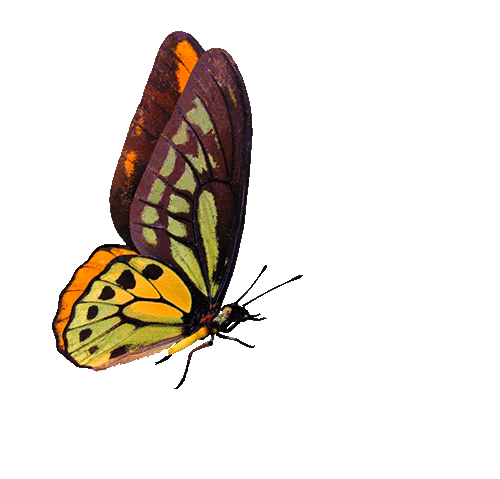 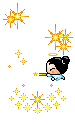 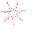 Con nhận được 1 điểm tốt!
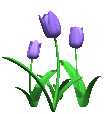 GO HOME
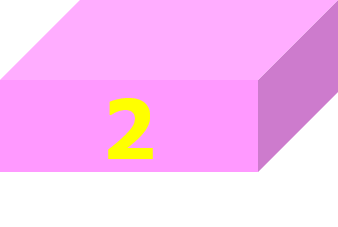 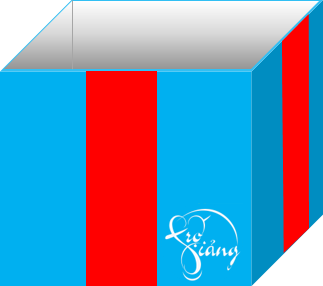 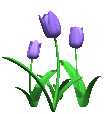 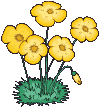 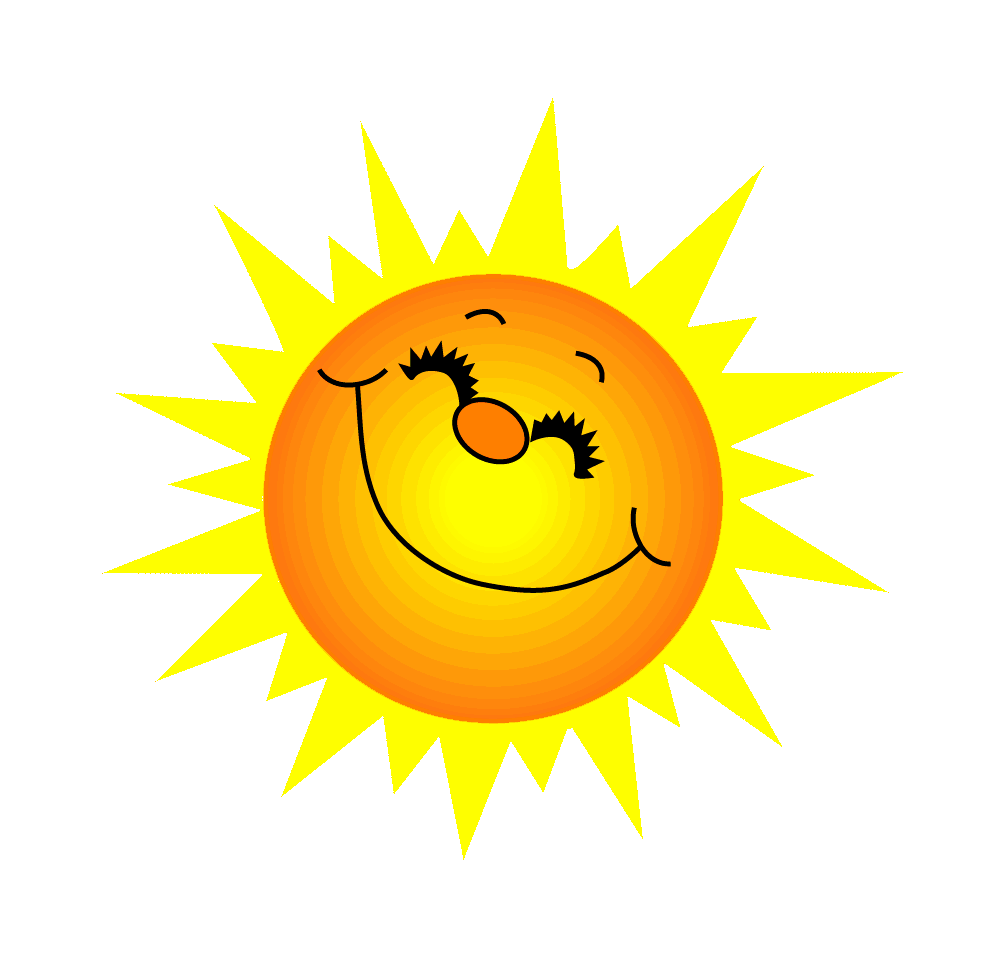 Câu 3: Các yếu tố của bài NLVH là gì?
Các yếu tố của bài NLVH: ý kiến, lí lẽ, bằng chứng
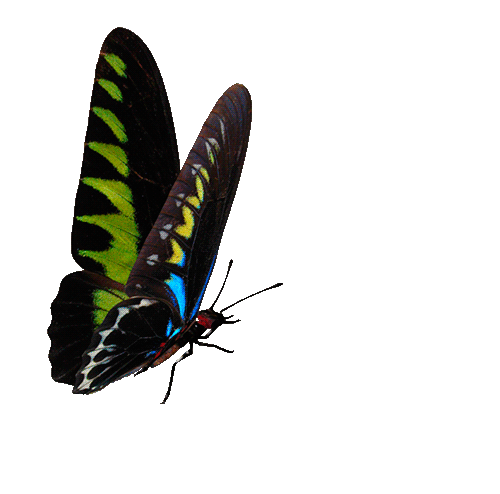 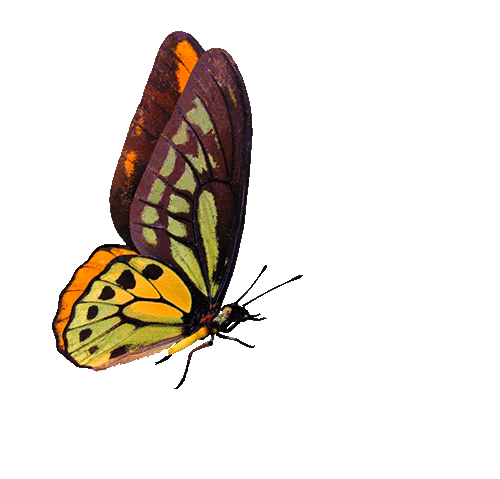 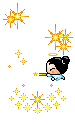 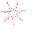 Con nhận được 1 điểm tốt!
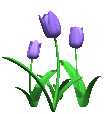 GO HOME
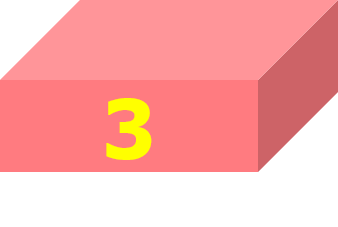 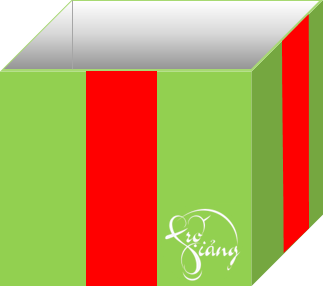 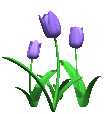 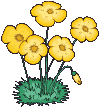 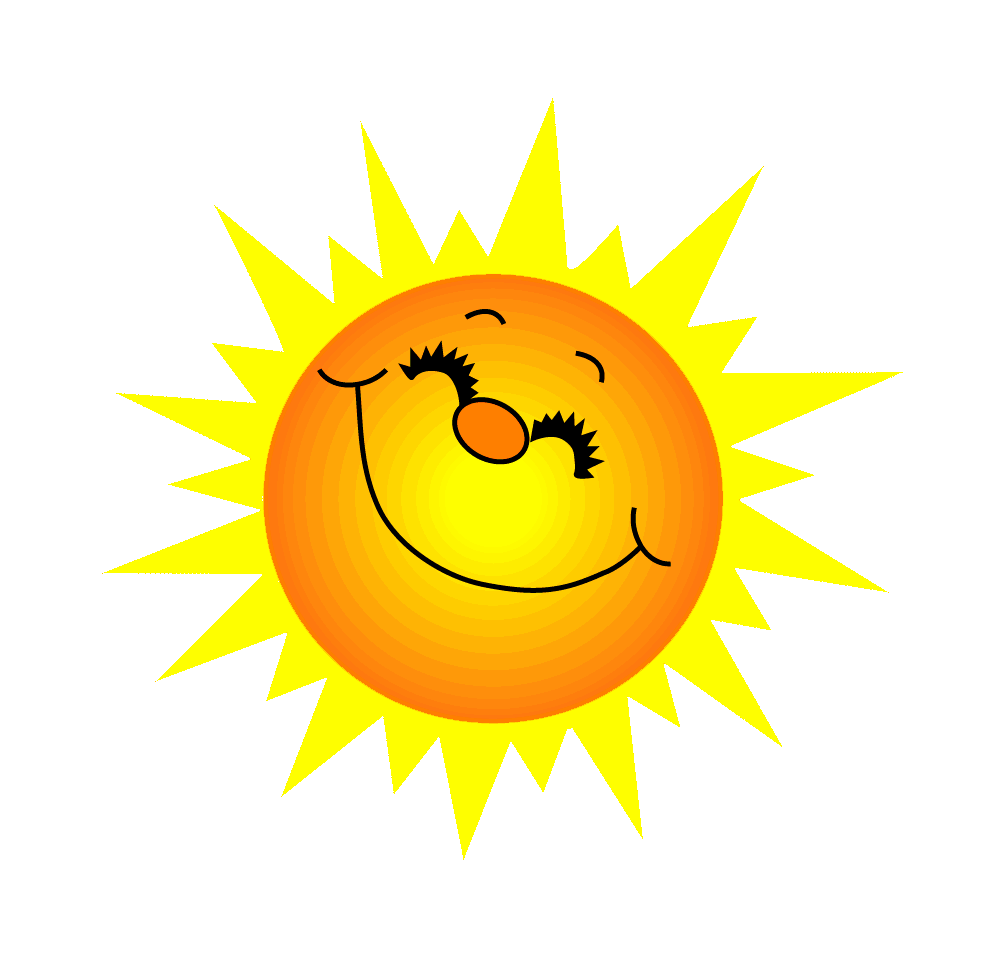 Câu 4: Bức tranh này gợi em nhớ đến bài thơ nào em đã học?
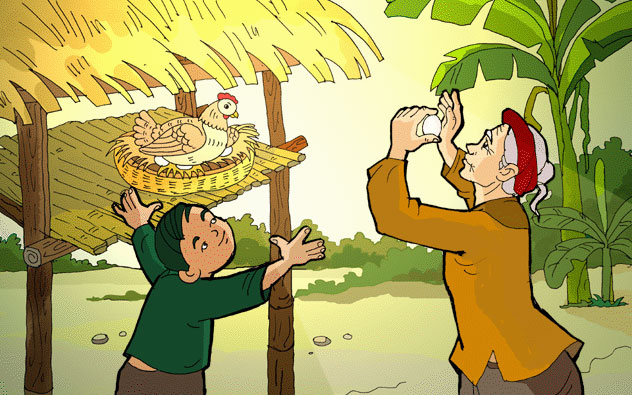 Tiếng gà trưa (Xuân Quỳnh)
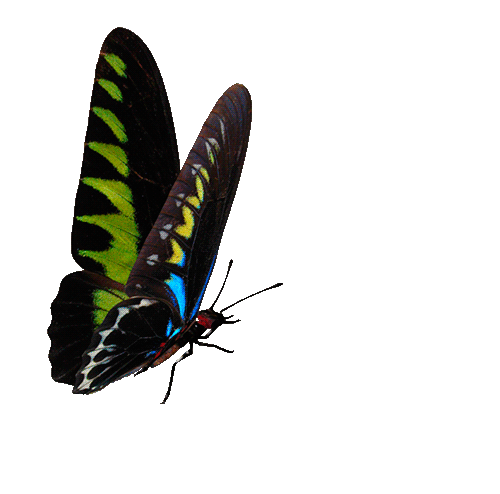 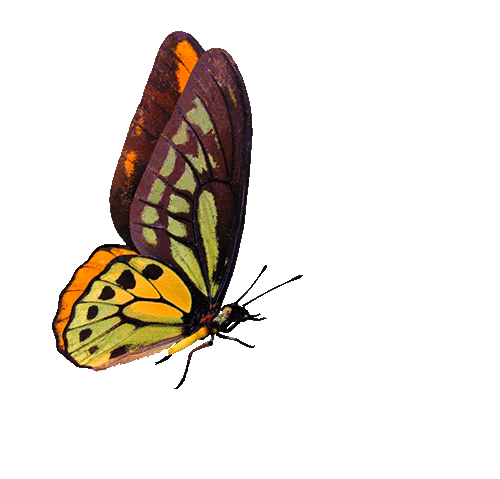 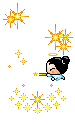 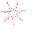 Con nhận được 1 lời khen!
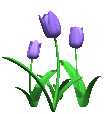 GO HOME
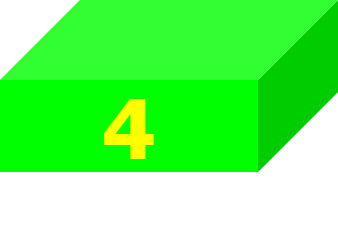 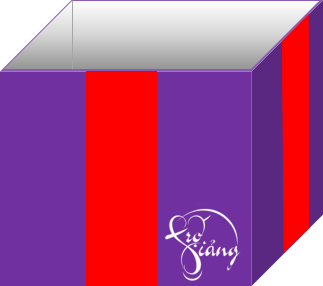 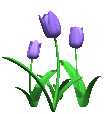 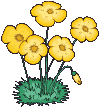 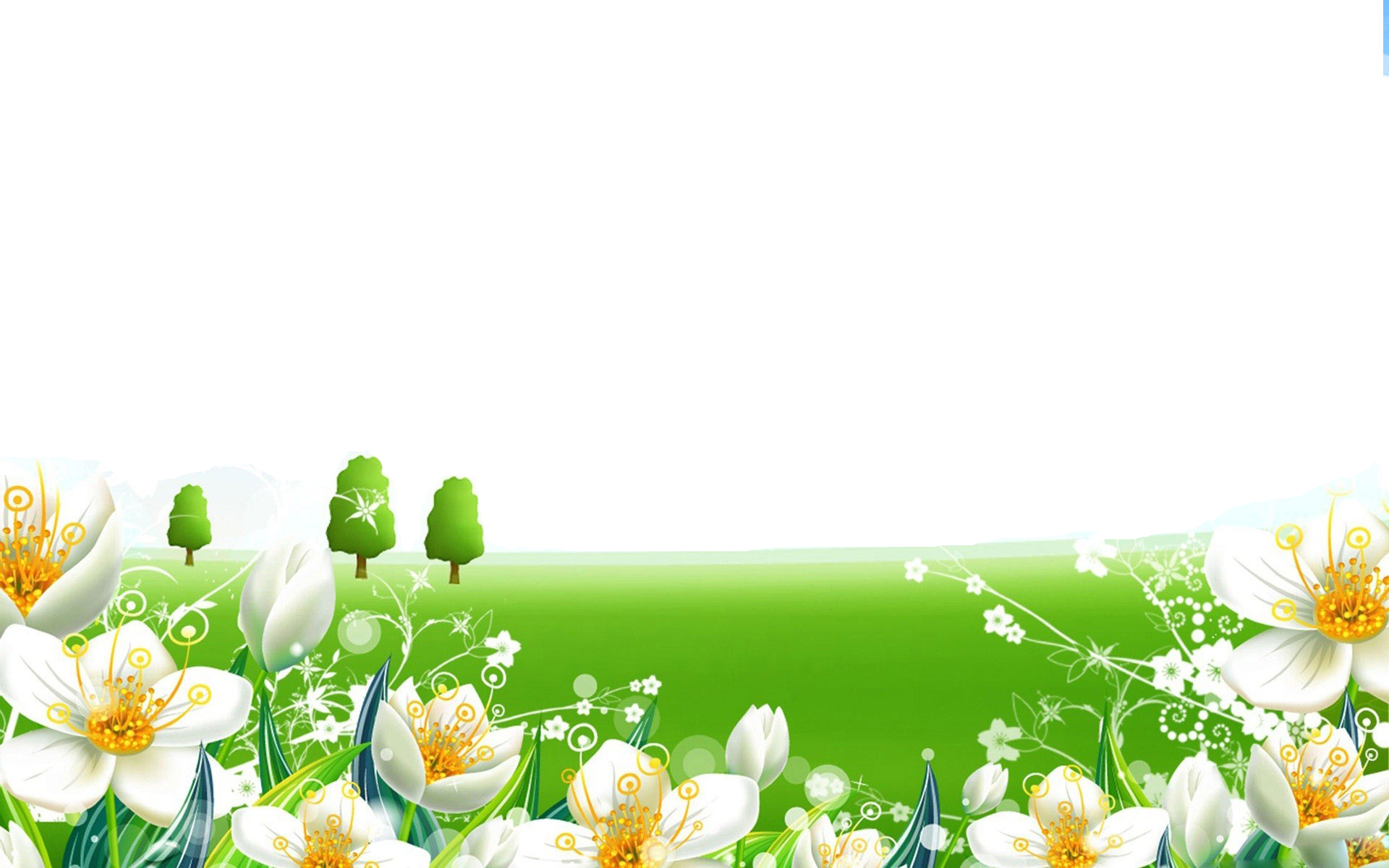 TIẾT 6,47:
VẺ ĐẸP BÀI THƠ TIẾNG GÀ TRƯA
Đinh Trọng Lạc
1. Tác giả: 
- Nhà nghiên cứu: Đinh Trọng Lạc (1928- 2000) quê ở Hà Nội.
2. Tác phẩm:
    a. Xuất xứ: Bài viết được in trong sách “Vẻ đẹp ngôn ngữ văn học qua các bài tập đọc lớp 4, 5”
    b. Thể loại: Nghị luận văn học
    c. Phương thức biểu đạt: Nghị luận
    d. Bố cục: 4 phần
      - Phần 1: từ đầu...tuổi thơ Vẻ đẹp khổ thơ thứ nhất 
      - Phần 2: tiếp ...vui sướng  Vẻ đẹp khổ thơ thứ hai 
      - Phần 3: tiếp...của bà  Vẻ đẹp của sáu dòng thơ đặc biệt trong bài
      - Phần 4: Còn lại  Vẻ đẹp khổ cuối.
I. Tìm hiểu chung
II. Tìm hiểu chi tiết văn bản
1. Đặc điểm kiểu bài nghị luận văn học của văn bản
II. Tìm hiểu chi tiết văn bản
1. Đặc điểm kiểu bài nghị luận văn học của văn bản
Vấn đề nghị luận
- Đặc sắc về nội dung và hình thức nghệ thuật của bài thơ “Tiếng gà trưa”.
 Nhan đề: Thể hiện khái quát vấn đề nghị luận
1. Đặc điểm kiểu bài nghị luận văn học của văn bản
Trình tự nghị luận
- Cảm xúc được bắt nguồn từ âm thanh tiếng gà khơi nguồn nỗi nhớ về tuổi thơ, kí ức về người bà. 
- Cảm xúc được tiếp nối bằng kỉ niệm và cảm xúc biết ơn, yêu kính bà.
- Cuối cùng lắng đọng ở mục đích chiến đấu cao đẹp của người chiến sĩ ở khổ thơ cuối.
 Bám sát mạch cảm xúc bài thơ “Tiếng gà trưa”.
1. Đặc điểm kiểu bài nghị luận văn học của văn bản
Mục đích nghị luận
- Giúp người đọc hiểu được sự độc đáo nghệ thuật (ngôn từ, biện pháp tu từ, nhịp điệu) và nét đặc sắc nội dung (tình cảm bà cháu, tình cảm gia đình, tình yêu quê hương đất nước) của bài thơ “Tiếng gà trưa”.
 Khơi gợi và bồi dưỡng cho người đọc tình yêu đối với tác phẩm văn chương và tình cảm gia đình cao quý
1. Đặc điểm kiểu bài nghị luận văn học của văn bản
Phương pháp nghị luận
- Người viết đưa ra lí lẽ và bằng chứng để làm sáng tỏ cho ý kiến.
2. Hệ thống ý kiến, lí lẽ, bằng chứng
HOẠT ĐỘNG NHÓM
(1) Tìm hệ thống ý kiến, lí lẽ và bằng chứng trong từng đoạn.
(2) Em có nhận xét gì về cách lập luận của tác giả?
(3) Qua hệ thống ý kiến, lí lẽ và bằng chứng trong từng đoạn, em thấy tác giả đã thể hiện thái độ gì?
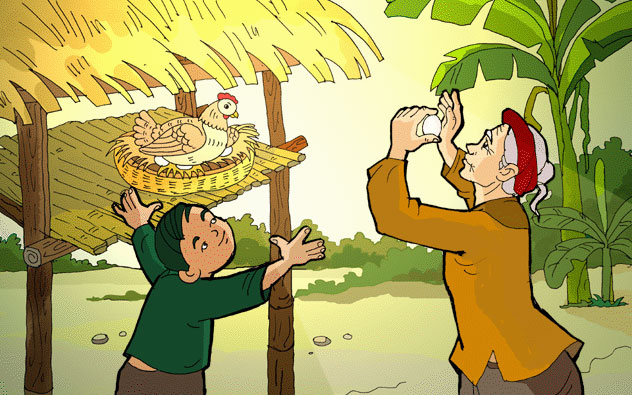 2. Hệ thống ý kiến, lí lẽ, bằng chứng
Ý kiến 1: Vẻ đẹp của khổ thơ thứ nhất
2. Hệ thống ý kiến, lí lẽ, bằng chứng
Ý kiến 2: Vẻ đẹp của khổ thơ thứ hai
2. Hệ thống ý kiến, lí lẽ, bằng chứng
Ý kiến 3: Vẻ đẹp của 6 dòng thơ đặc biệt trong bài
2. Hệ thống ý kiến, lí lẽ, bằng chứng
Ý kiến 4:Vẻ đẹp của khổ thơ cuối: “Khổ thơ cuối là hay nhất, cảm động nhất”
 Lời văn giàu cảm xúc, bám sát đặc trưng văn bản thơ; lí lẽ và dẫn chứng giàu sức thuyết phục.
Em học hỏi được điều gì từ cách viết của tác giả để cảm nhận và phân tích vẻ đẹp của một bài thơ?
-
-
3. Giá trị nhận thức
- Văn bản nghị luận này giúp em hiểu thêm được đặc sắc nghệ thuật và nội dung bài thơ “Tiếng gà trưa”.
- Văn bản Vẻ đẹp của bài thơ “Tiếng gà trưa” đã bồi đắp tâm hồn em về tình cảm gia đình, tình cảm bà cháu, tình yêu Tổ quốc, quê hương; tạo động lực để em tiếp tục học tập và cống hiến.
III. Tổng kết
1. Nghệ thuật
- Lí lẽ xác đáng, thuyết phục.
- Dẫn chứng cụ thể, rõ ràng.
- Ngôn ngữ giản dị, giàu cảm xúc.
2. Nội dung
- Văn bản phân tích giá trị nghệ thuật và nội dung bài thơ “Tiếng gà trưa”.
*. Những lưu ý khi đọc hiều văn bản nghị luận văn học
- Xác định vấn đề nghị luận
- Xác định mục đích văn bản nghị luận
- Chỉ rõ hệ thống ý kiến, lí lẽ, bằng chứng trong văn bản
- Chỉ rõ tác dụng của hệ thống ý kiến, lí lẽ, bằng chứng phục vụ cho mục đích của văn bản.
- Liên hệ và rút ra bài học nhận thức sau khi học văn bản nghị luận để thấy được văn bản đã giúp em hiểu thêm về văn bản được phân tích và chính văn bản nghị luận này.
IV. Luyện tập
Có ý kiến cho rằng “Văn bản Vẻ đẹp của bài thơ “Tiếng gà trưa” là một văn bản nghị luận giàu sức thuyết phục”. Em có đồng ý với ý kiến này không? Vì sao? Em hãy viết đoạn văn ngắn trình bày quan điểm của mình.
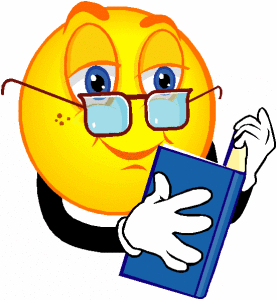